Workshop hygiëne
We gaan bacteriën vangen 
Uit de lucht
Van je handen, na 5 manieren van handenwassen
Van vieze oppervlaktes
2 soorten vangschaaltjes
Kweekschaaltje met voedingsbodem (Agar)  voor de vingerafdruk-proef
Stempelplaat  om oppervlakken te testen of ze vies zijn
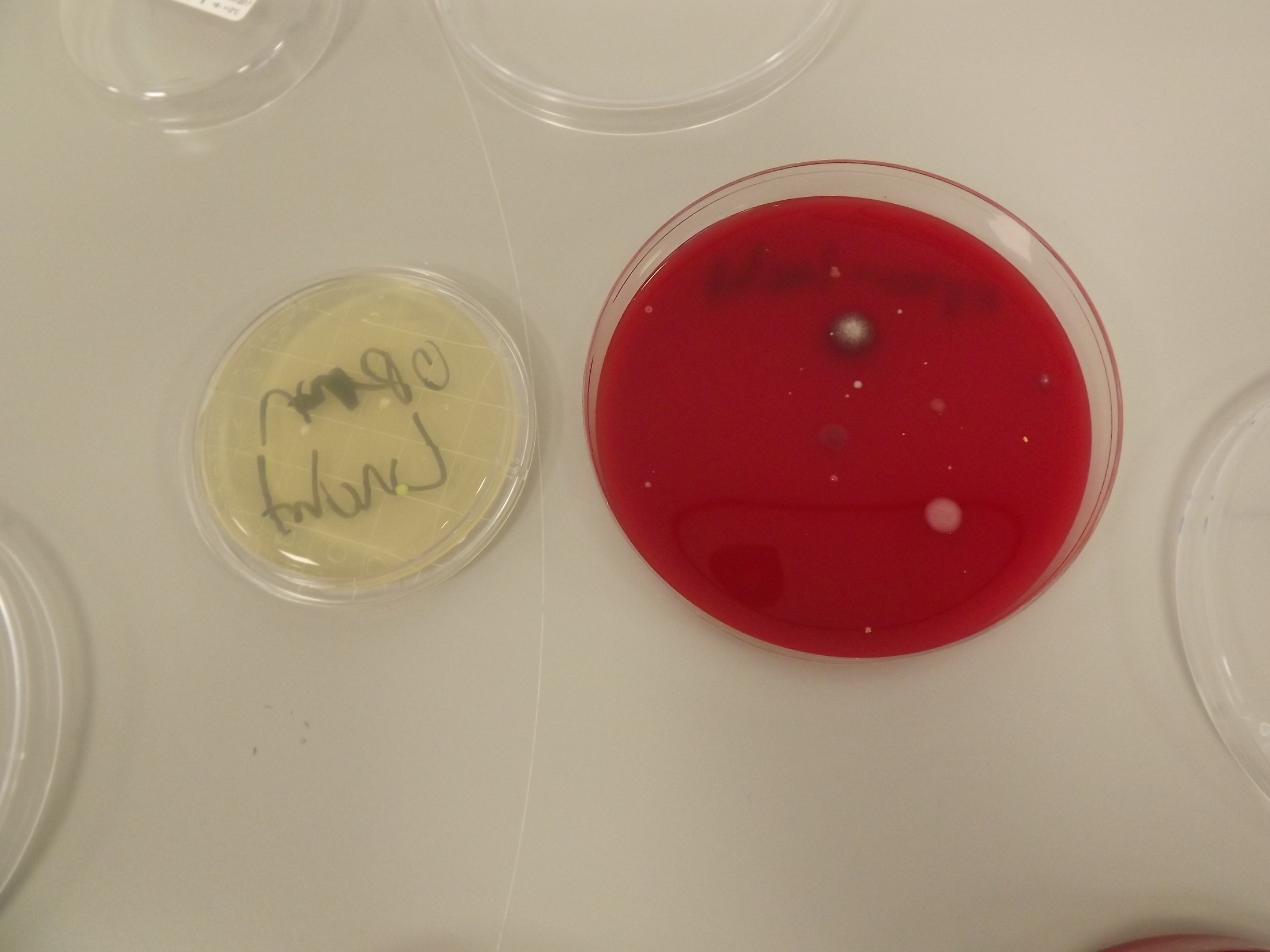 Protocol
Helft van de klas gaat naar lab
Je begint met de handenwas-proef, die je voor jezelf doet
Daarna ga je met je groepje 4 vieze objecten zoeken
Schrijf alles goed op je A4’tje!

LET op:  we zijn te gast, dus luister goed naar de begeleider, en doe geen rare dingen in het lab!!